Katılım Formu İçin Lütfen QR Kodu Okutunuz
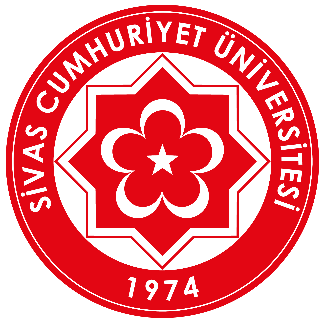 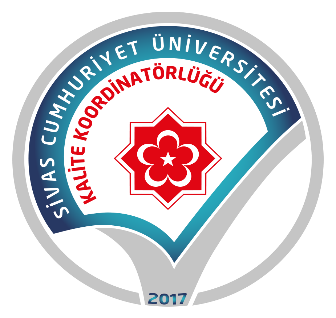 TOPLUMSAL KATKI
Kalite Koordinatörlüğü
D.1. Toplumsal Katkı Süreçlerinin Yönetimi ve Toplumsal Katkı KaynaklarıD.1.1. Toplumsal katkı süreçlerinin yönetimi
Kurumun toplumsal katkı politikası kurumun toplumsal katkı süreçlerinin yönetimi ve organizasyonel yapısı kurumsallaşmıştır. 
Toplumsal katkı süreçlerinin yönetim ve organizasyonel yapısı kurumun toplumsal katkı politikası ile uyumlu olması, görev tanımlarının belirlenmesi,
Yapının işlerliğinin izlenmesi ve bağlı iyileştirmelerin gerçekleştirilmesi.
D.1.2. Kaynaklar
Toplumsal katkı etkinliklerine ayrılan kaynakların (mali, fiziksel, insan gücü) belirlenmiş, paylaşılmış olması ve kurumsallaşmış olması, 
İzlenmesi ve değerlendirilmesi.
D.2. Toplumsal Katkı PerformansıD.2.1.Toplumsal katkı performansının izlenmesi ve değerlendirilmesi
Sürdürülebilir Kalkınma Amaçları ile uyumlu, dezavantajlı gruplar dahil toplumun ve çevrenin ihtiyaçlarına cevap verebilen ve değer yaratan toplumsal katkı faaliyetlerinde bulunulması, 
Ulusal ve uluslararası düzeyde kurumsal iş birlikleri, çeşitli kamu kurum ve kuruluşlarına yapılan görevlendirmeler ile kurumun bünyesinde yer alan birimler aracılığıyla yürütülen eğitim, hizmet, araştırma, danışmanlık vb. toplumsal katkı faaliyetlerinin izlenmesi,
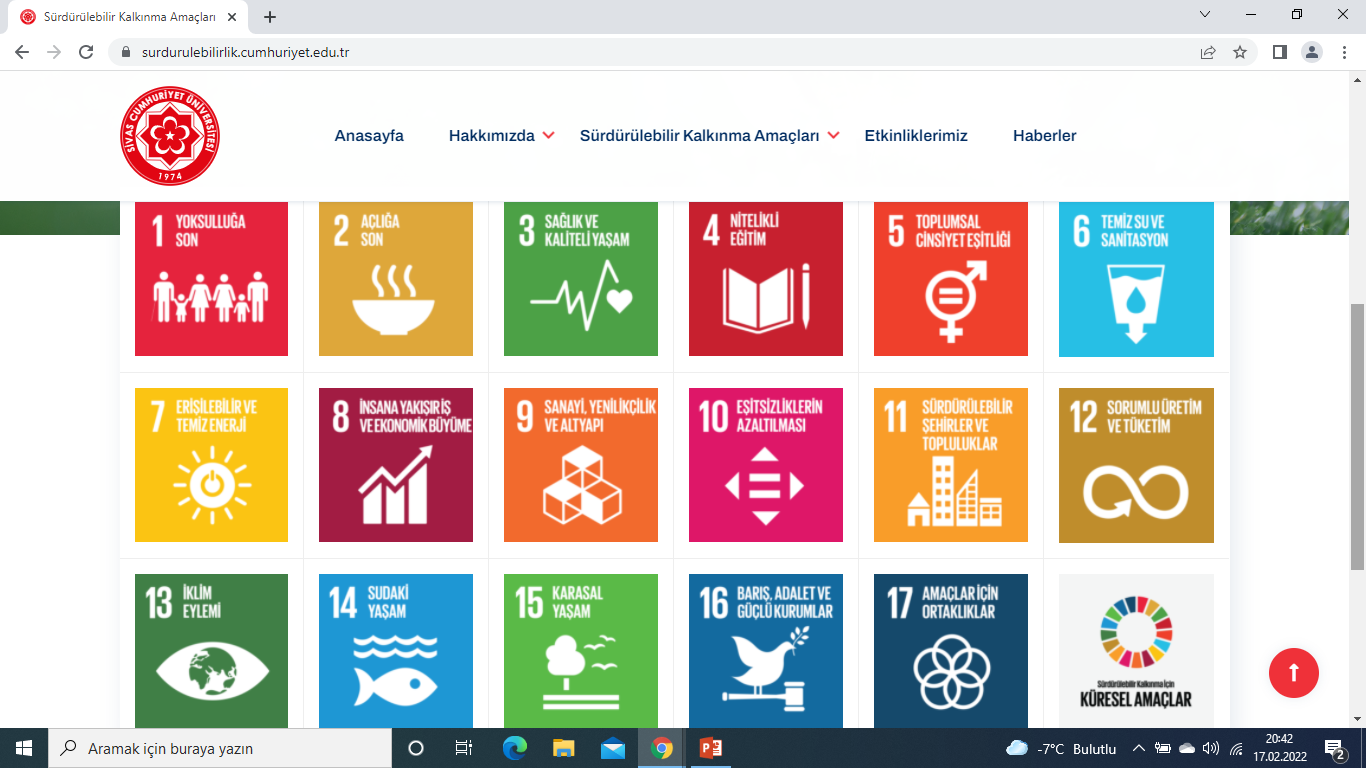 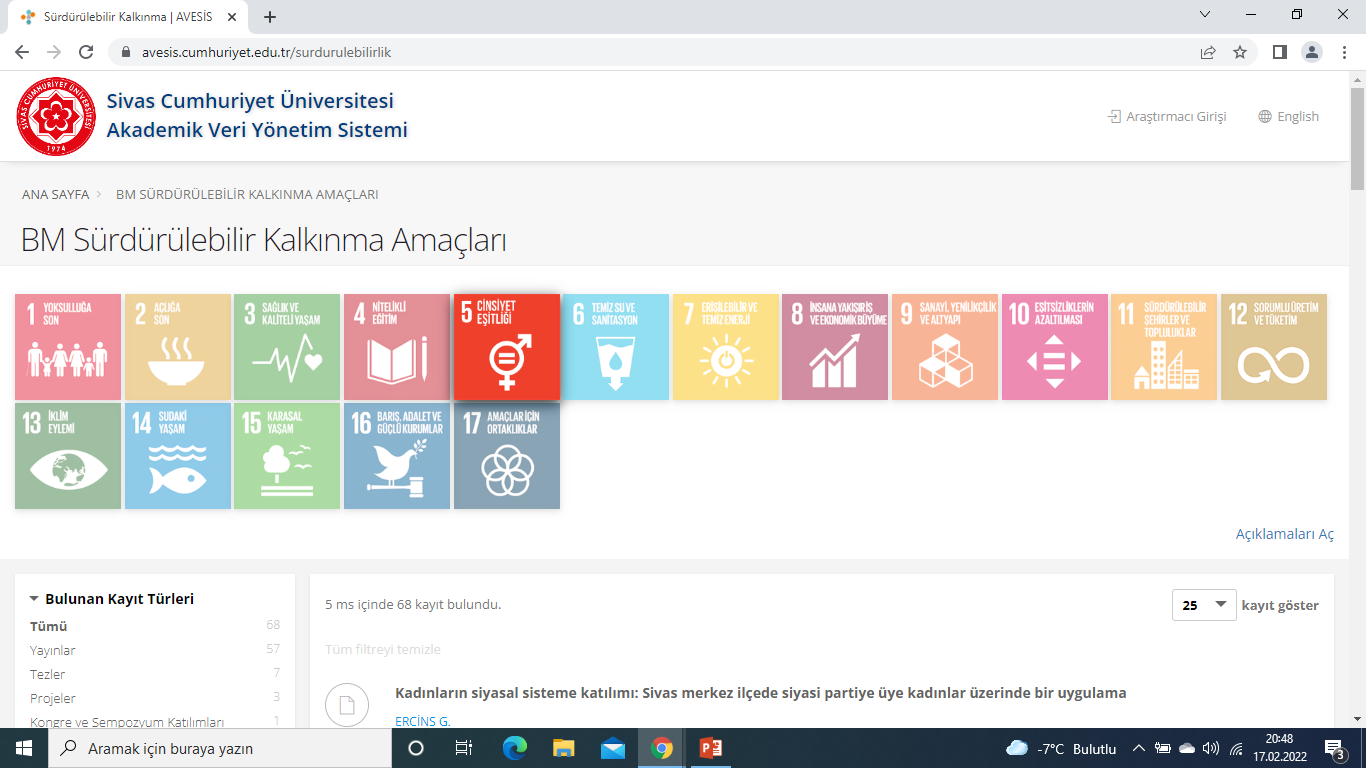 D.2.1.Toplumsal katkı performansının izlenmesi ve değerlendirilmesi
İzleme mekanizma ve süreçlerinin yerleşik ve sürdürülebilirliği, 
İyileştirme adımlarının kanıtlarının varlığı.
YÖKAK Toplumsal Katkı Kalite Göstergeleri
YÖK İzleme ve Değerlendirme Göstergeleri (Karne)
Sosyal sorumluluk projesi sayısı
Sürekli Eğitim Merkezi (SEM) ve Dil Merkezi (DİLMER) tarafından mesleki eğitime yönelik verilen sertifika sayısı
Kariyer Merkezi çalışmaları kapsamında öğrenci ve mezunlara yönelik gerçekleştirilen faaliyet sayısı
YÖK İzleme ve Değerlendirme Göstergeleri (Karne)
Diğer kamu kurumları ile birlikte yürütülen proje sayısı 
Dezavantajlı gruplara yönelik sosyal entegrasyon ve kapsayıcılığa ilişkin yapılan faaliyet sayısı
Üniversitenin aldığı engelsiz üniversite ödülü, engelsiz bayrak ödülü, engelsiz program nişanı ve engelli dostu ödülü sayısı
YÖK İzleme ve Değerlendirme Göstergeleri (Karne)
Üniversitenin sıfır atık, yeşil kampüs ve çevrecilik alanlarında aldığı ödül sayısı 
Üniversitenin yeşil, çevreci üniversite endeksindeki sıralaması
ÖZETLE;
Süreç Takipleri İçin KYS;
e-yerleşke                                                                                https://kalite.cumhuriyet.edu.tr
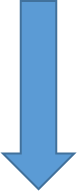 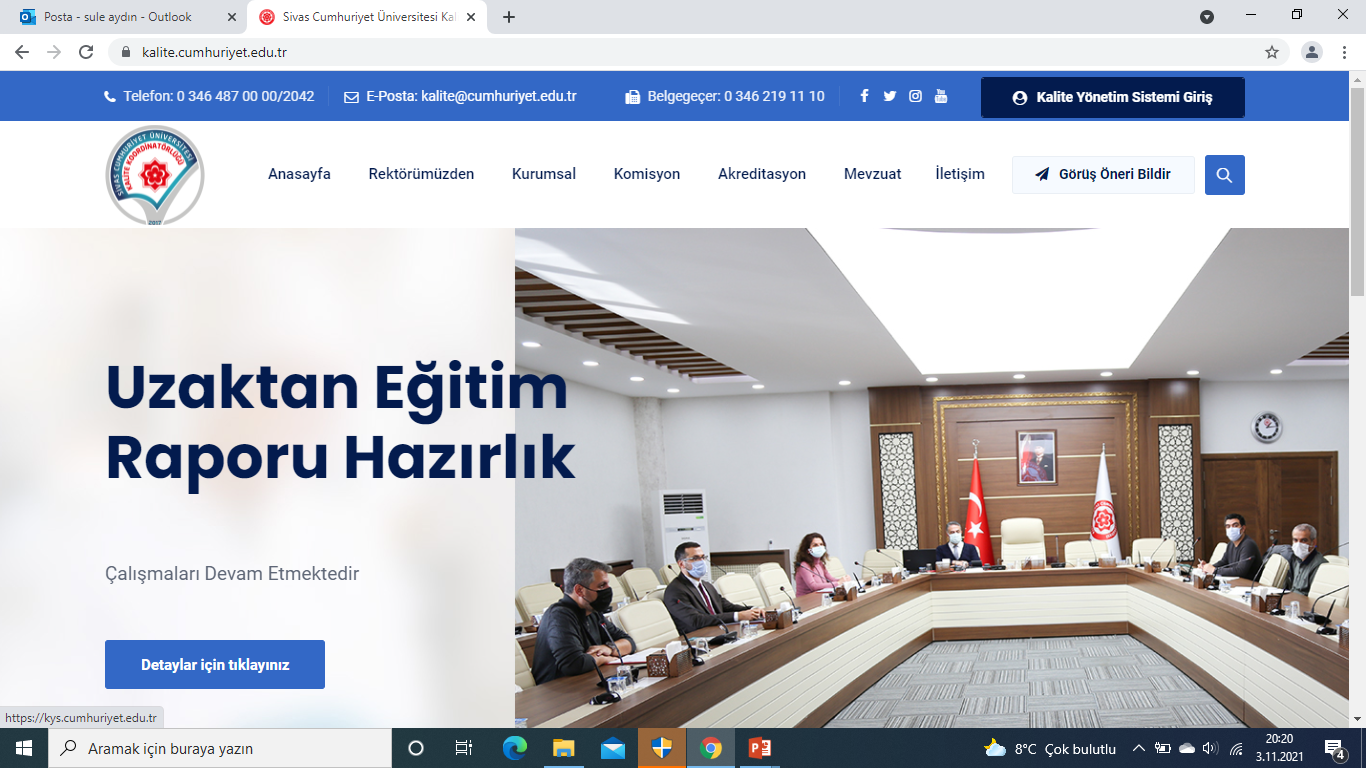 KYS Yetkisi
Yönetici Yetkisi  – Rektör Yrd.
Birim Sorumlusu Yetkisi    
Toplantı Kayıt Yetkisi
Dekan/Müdür/Merkez Müdürü
Fakülte/YO/MYO Sekreteri
Daire Başkanı
KYS MENÜLERİ
Gösterge Menüsü
Gösterge Menüsü
PUKÖ Menüsü
PUKÖ Menüsü
Örnek PUKÖ Döngüsü(Kapalı)
Kapalı
Örnek PUKÖ Döngüsü (Açık)
Birim İç Değerlendirme Rapor Menüsü
Birim İç Değerlendirme Rapor Menüsü
Birim İç Değerlendirme Rapor Menüsü
Rubrik Değerlendirme
Toplantı Kayıt Menüsü
Değerlendirme Anketi İçin Lütfen QR Kodu Okutunuz
https://kalite.cumhuriyet.edu.tr

                                          
  İç Hat: 3460-3461



TEŞEKKÜR EDERİZ…